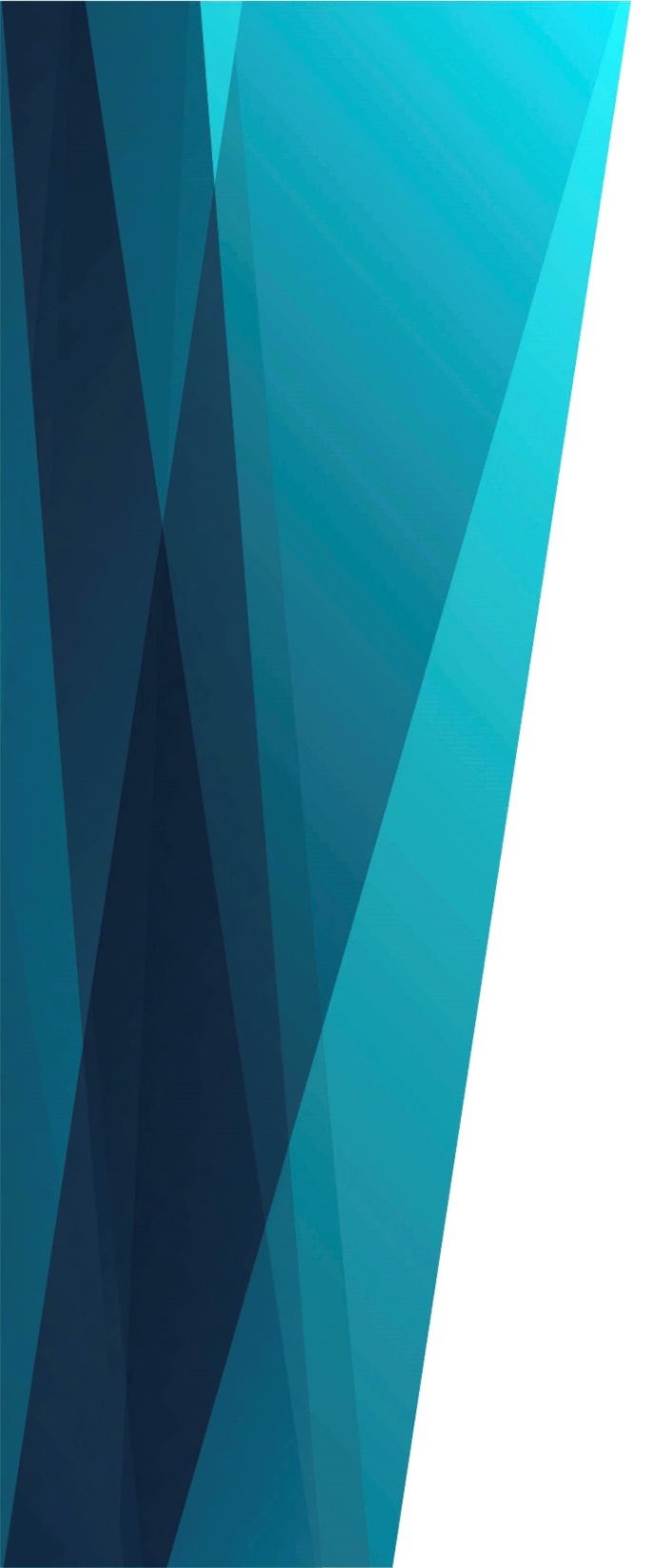 В день субботний
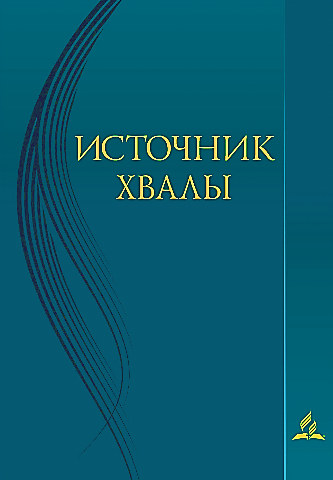 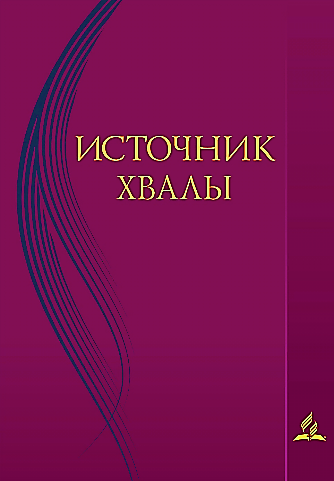 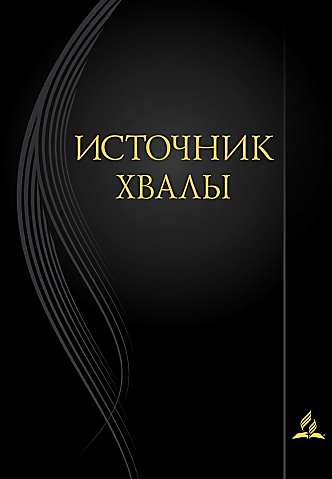 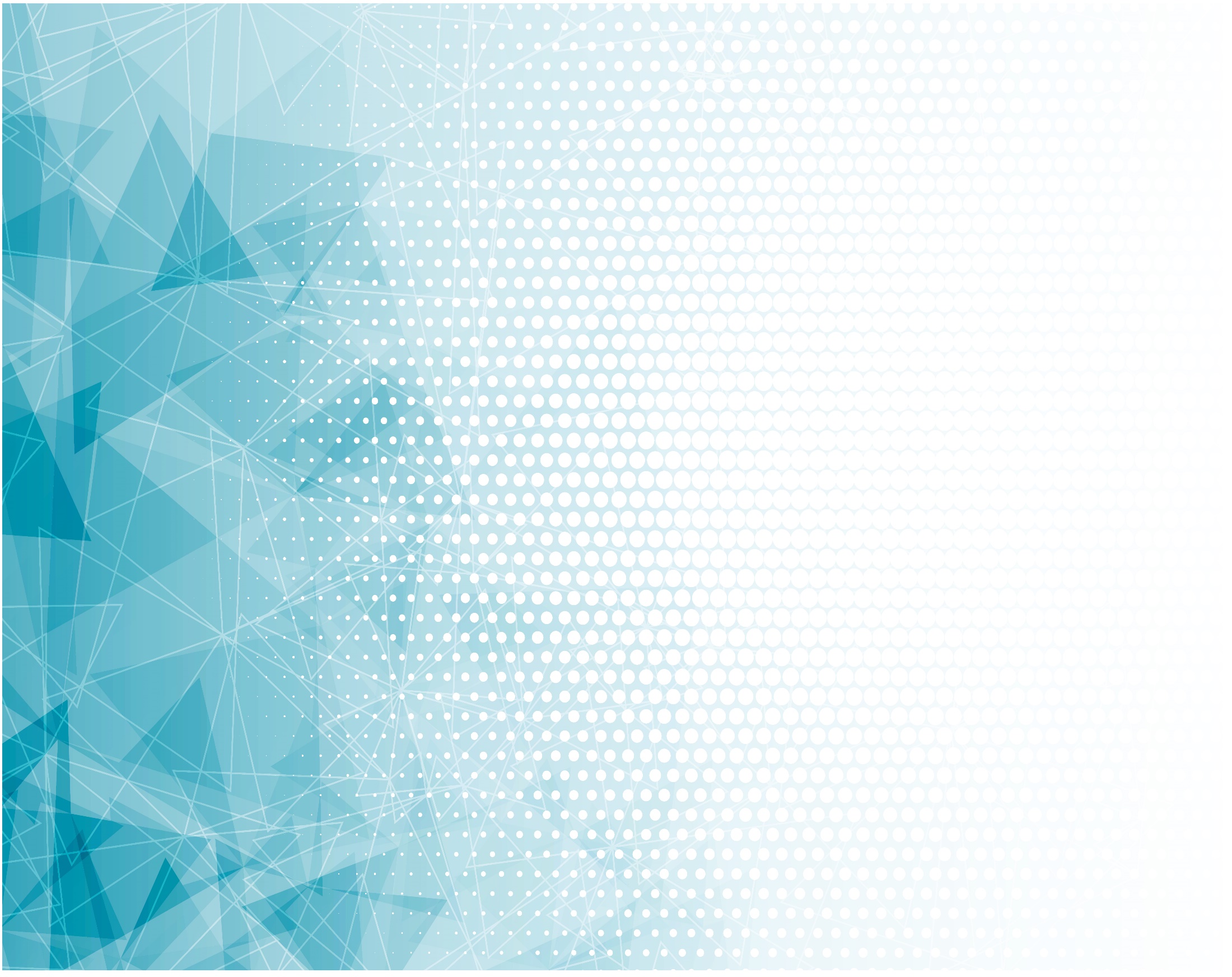 В день
Субботний, 
В день святой
Все заботы Забываю.
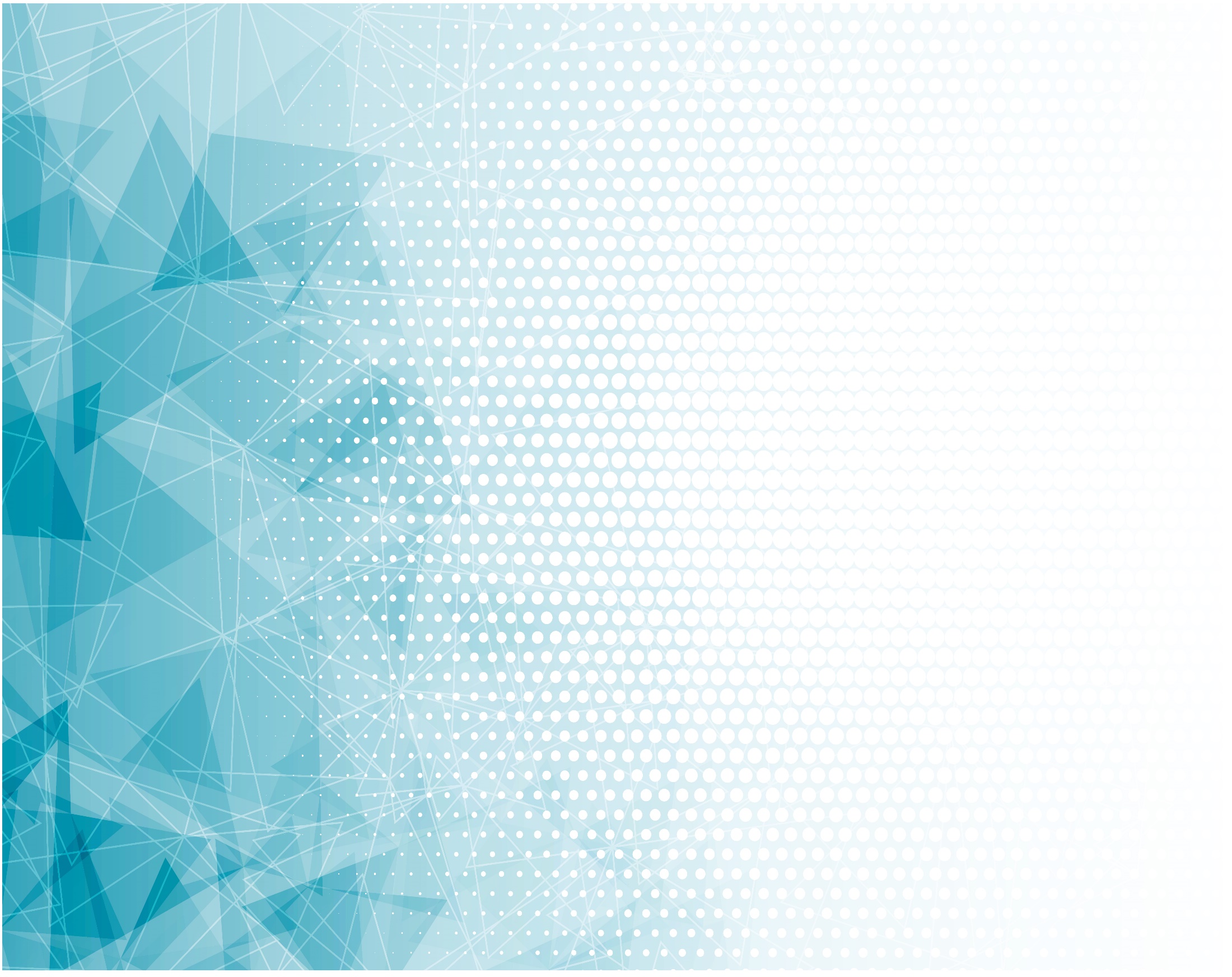 Я сегодня всей Душой
В псалмах Бога Прославляю.
В день субботний,
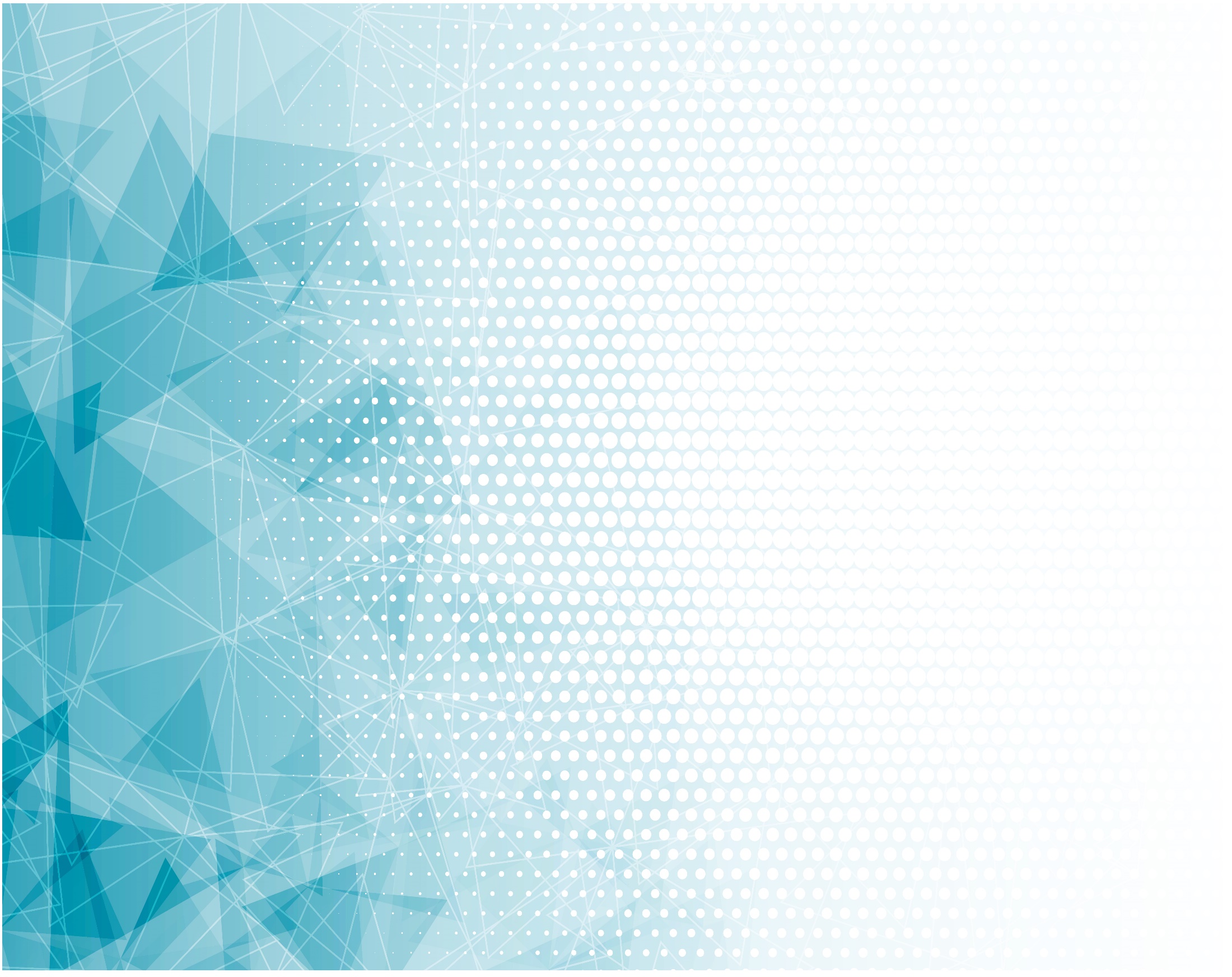 В день Субботний, В день святой 
Отдыхаю я Душой.
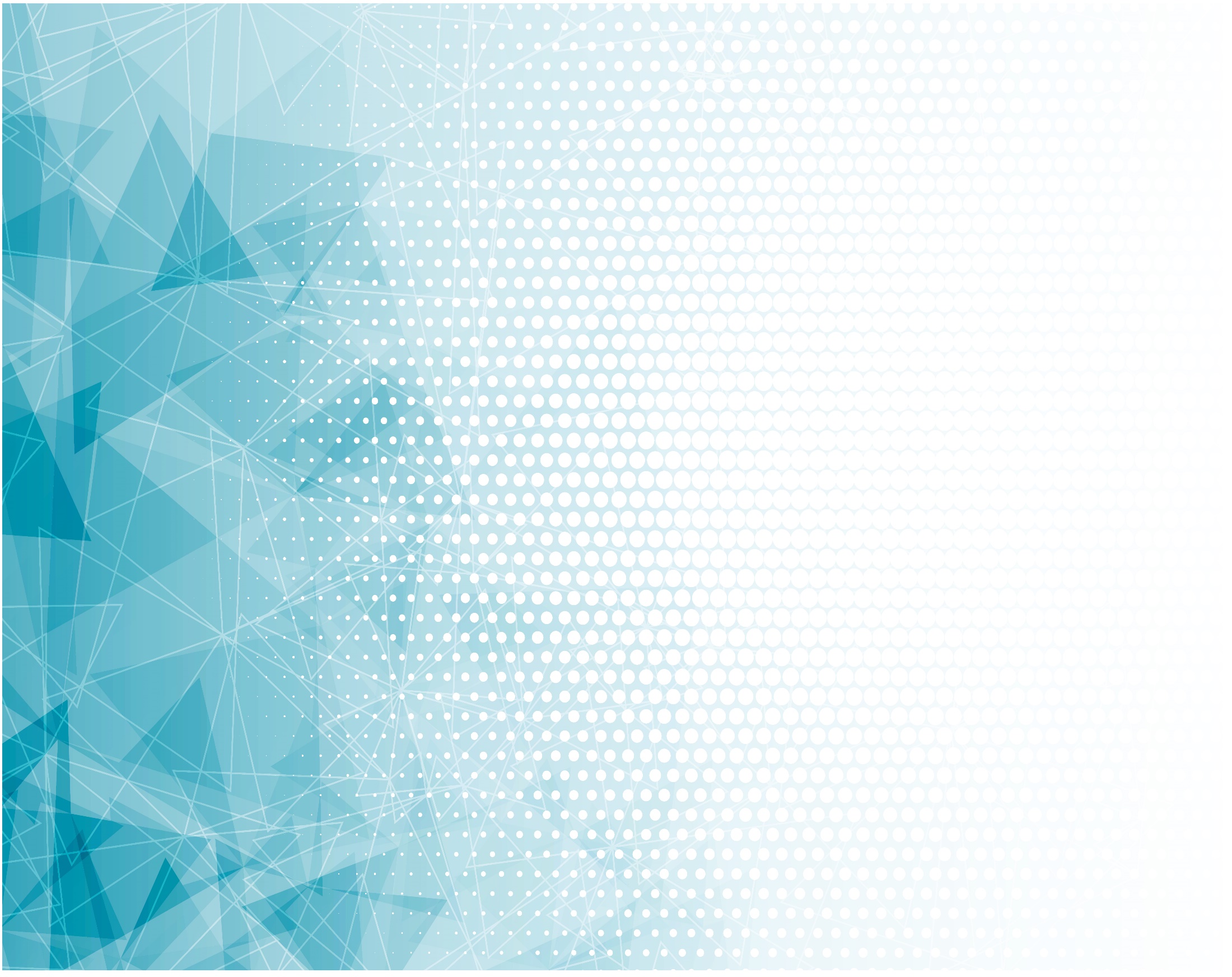 День субботний, День седьмой,
Вечным Богом Освящённый,
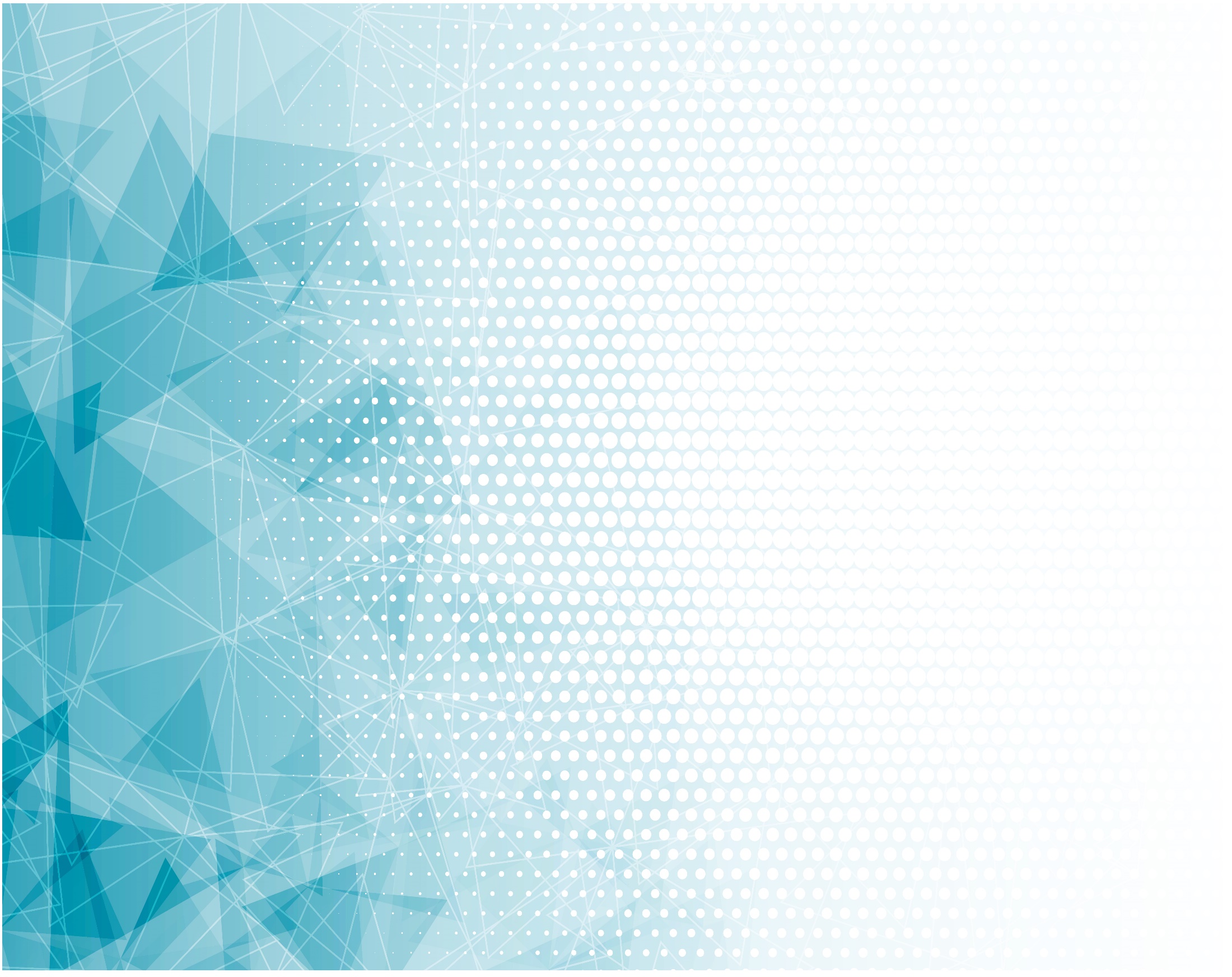 Обретаю в день Седьмой
Мир душе я Истомлённой.
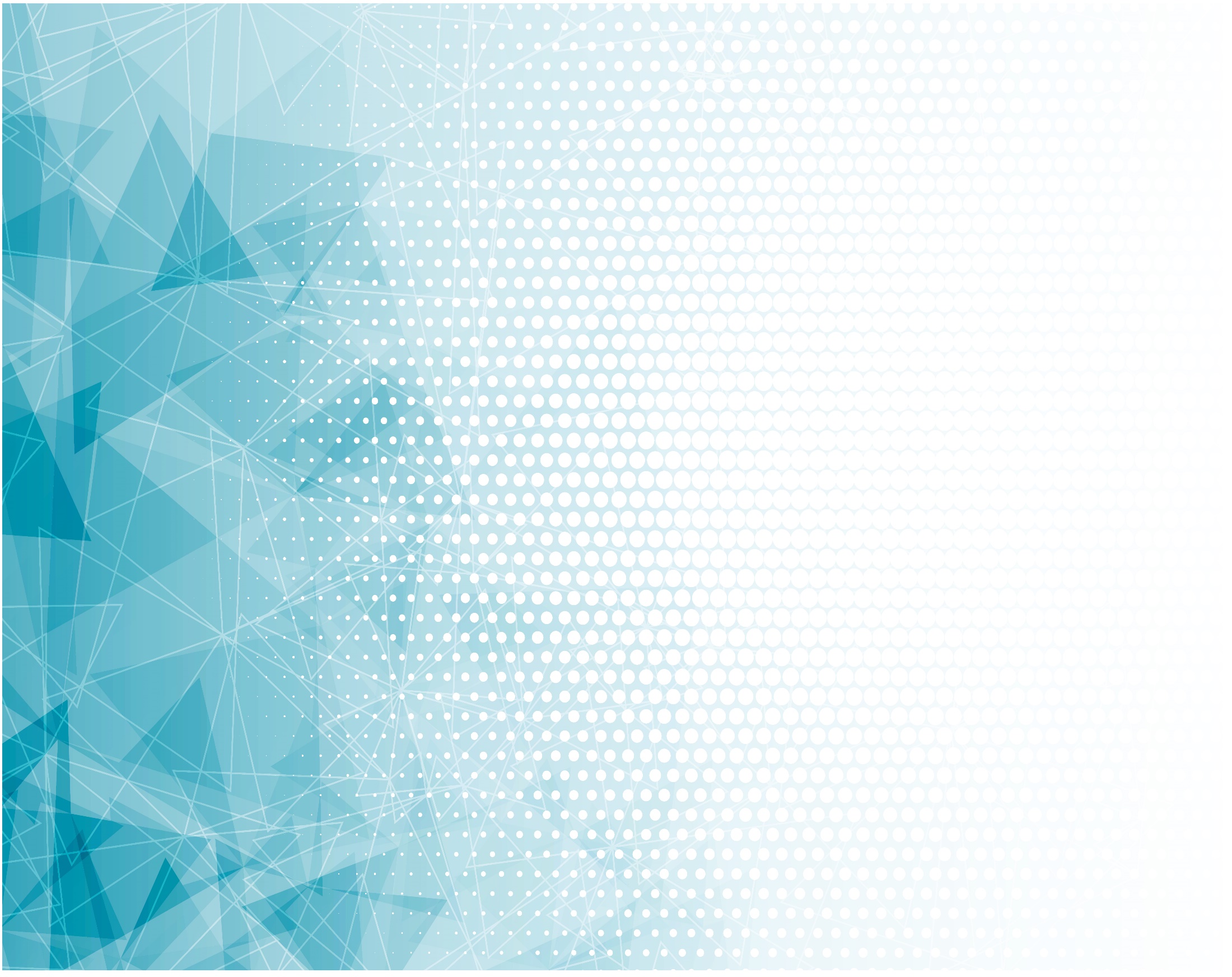 День субботний, День святой, 
Как мне дорог Твой покой.
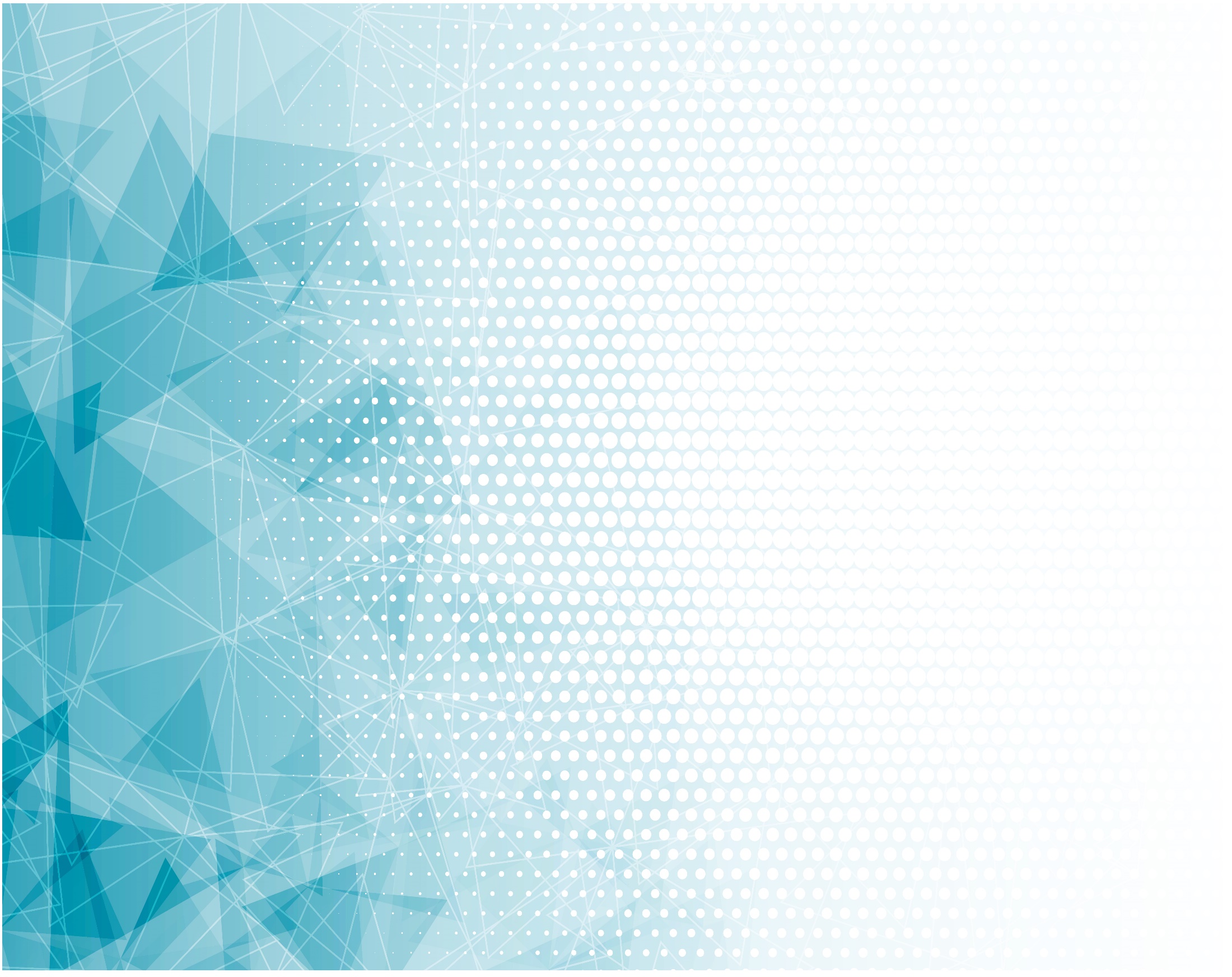 В доме Божьем В этот день 
Словом душу Насыщаю.
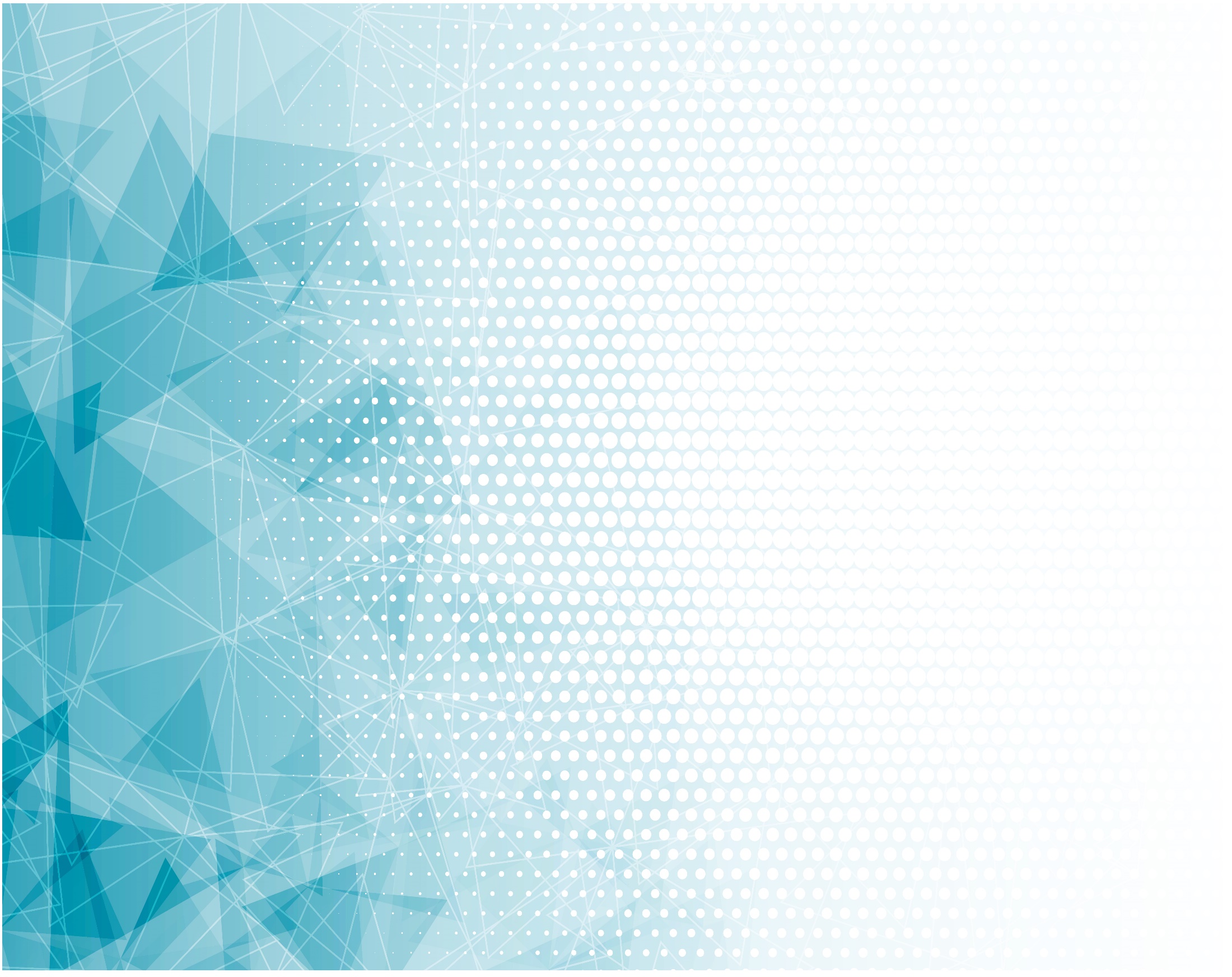 Далека земная Тень –
Радость рая Испытаю.
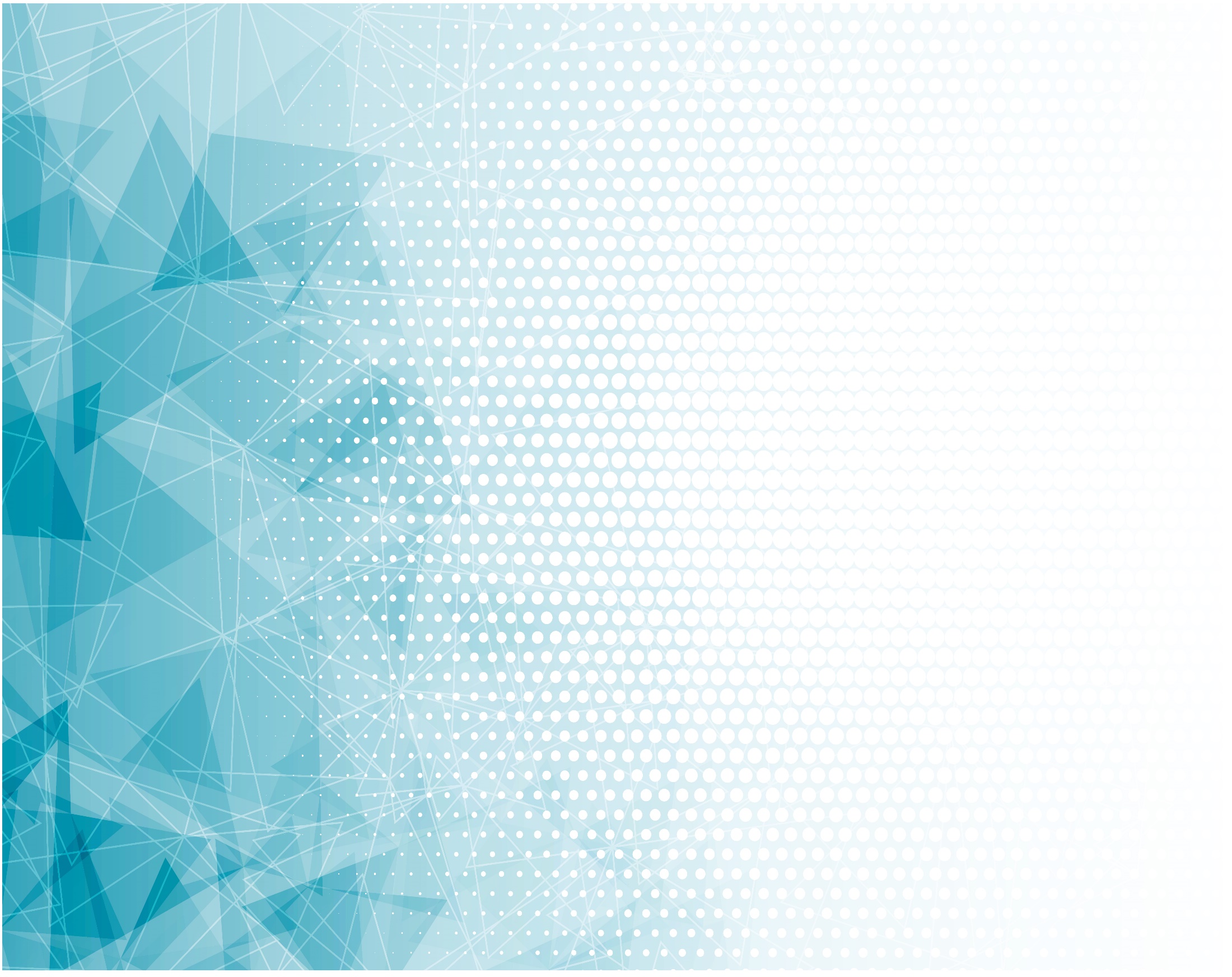 День Субботний, День святой 
Мир приносит Неземной.